Szkolenie z języka programowania PythonPortugalia 2018
Wyjazd zrealizowany w ramach projektu „ZSE - Szkoła otwartych umysłów” 
Nr projektu: 2017-1-PL01-KA101-036924
Współfinansowany przez Unię Europejską
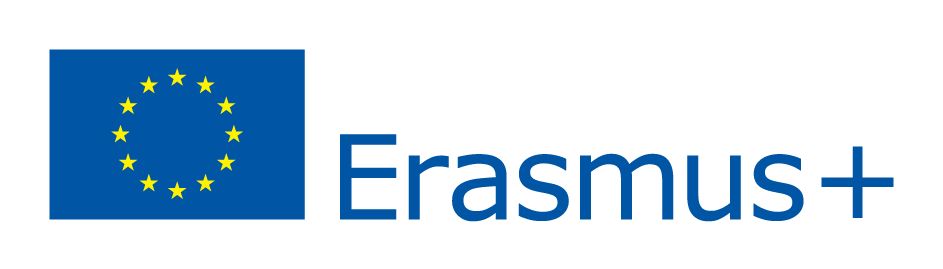 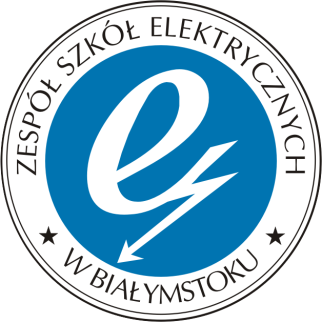 Data wyjazdu: 29.07.2018 – 04.08.2018
Uczestnicy: Adam Aleksiejczuk, Mariusz Gryszko, Przemysław Sienkiewicz
Miejscowość docelowa: Braga
Partner zagraniczny: Braga mob
Portugalia
Portugalia, Republika Portugalska, oficjalna nazwa República Portuguesa) – państwo europejskie położone w zachodniej części Europy Południowej na południowym zachodzie Półwyspu Iberyjskiego. Jest najdalej wysuniętym na zachód państwem Europy. Portugalię oblewają wody Oceanu Atlantyckiego. 

 Język urzędowy - portugalski 
 Stolica - Lizbona
 Powierzchnia całkowita - 92 391 km²
 Liczba ludności (2016)  - 10 833 816
Braga
Braga – jedno z najstarszych miast w Portugalii o ponad 2000-letniej historii oraz jedno z najstarszych miast chrześcijańskich na świecie. Założone w czasach rzymskich jako Bracara Augusta.

Liczba ludności - 181 474
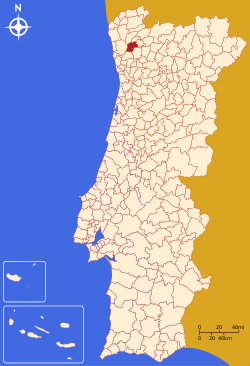 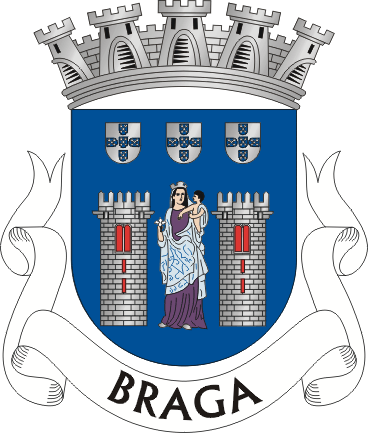 Braga
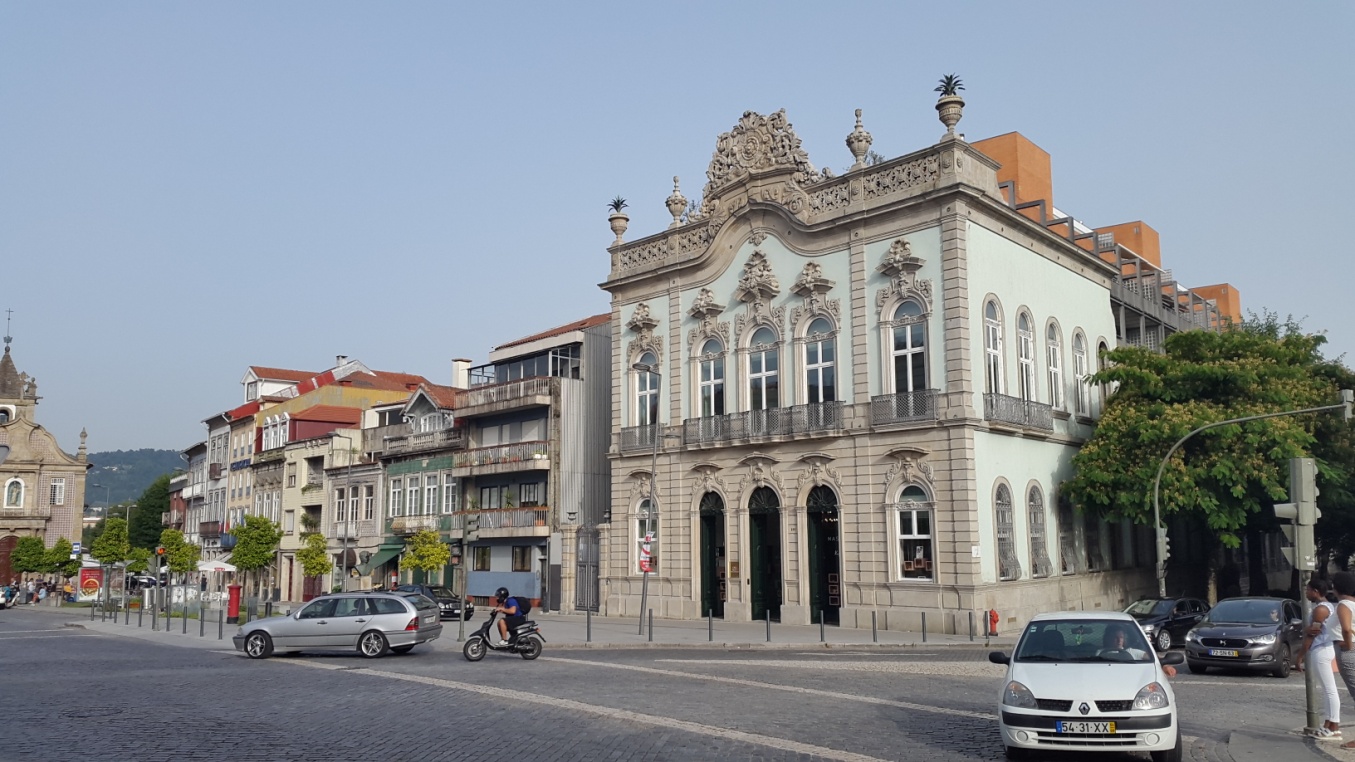 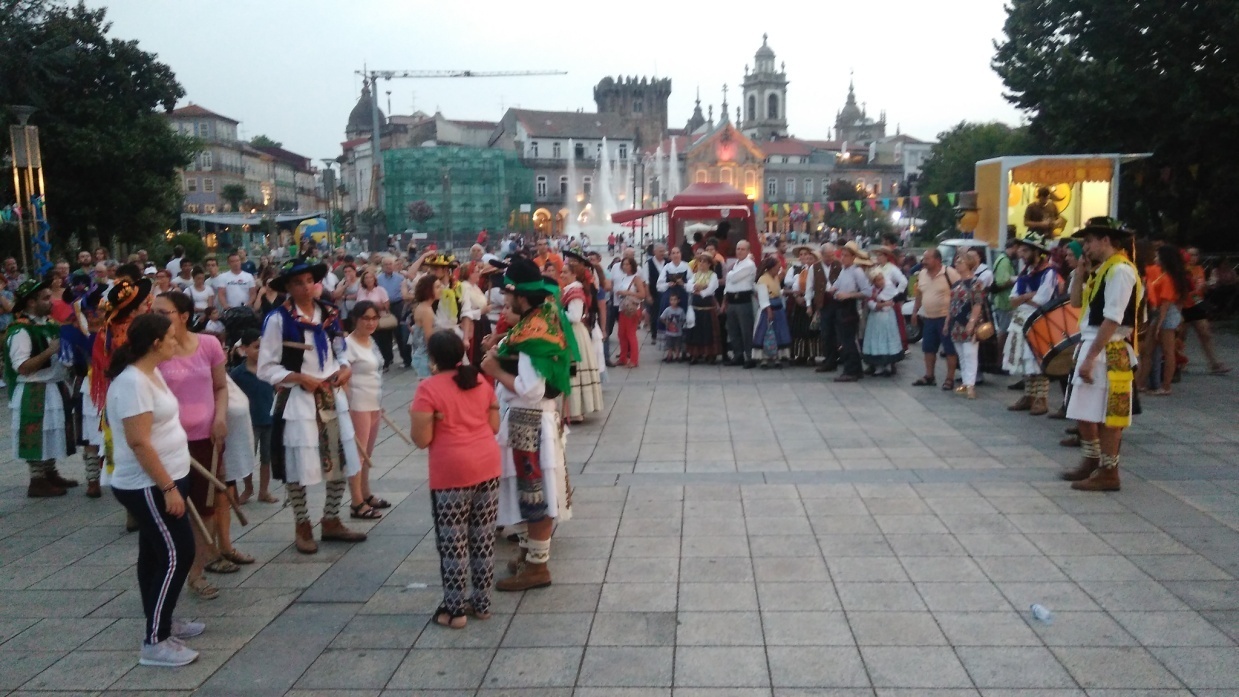 Nasz hotel - Villa Garden
W Bradze zakwaterowani zostaliśmy w czterogwiazdkowym hotelu Villa Garden, który powstał w eleganckiej willi z XIX wieku. Villa Garden to klimatyczne i bardzo komfortowe miejsce.
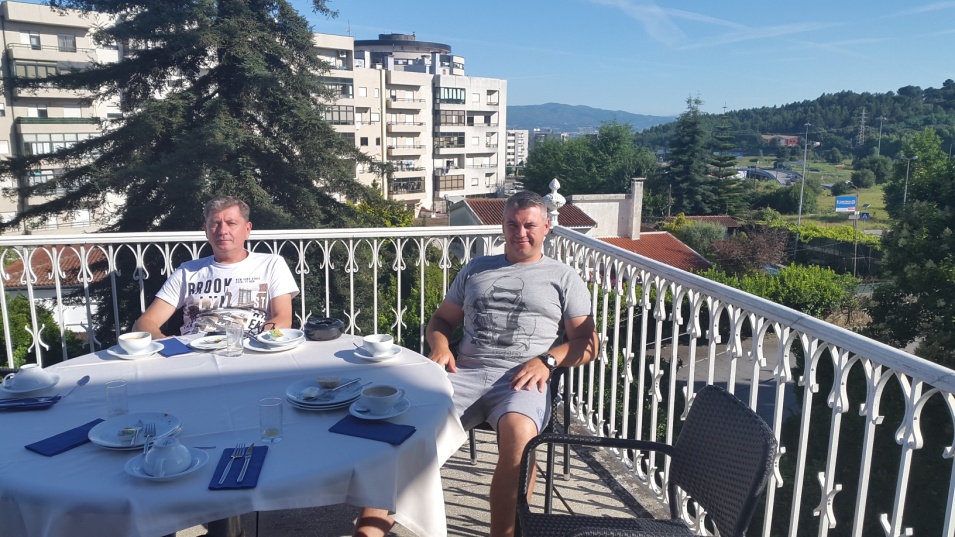 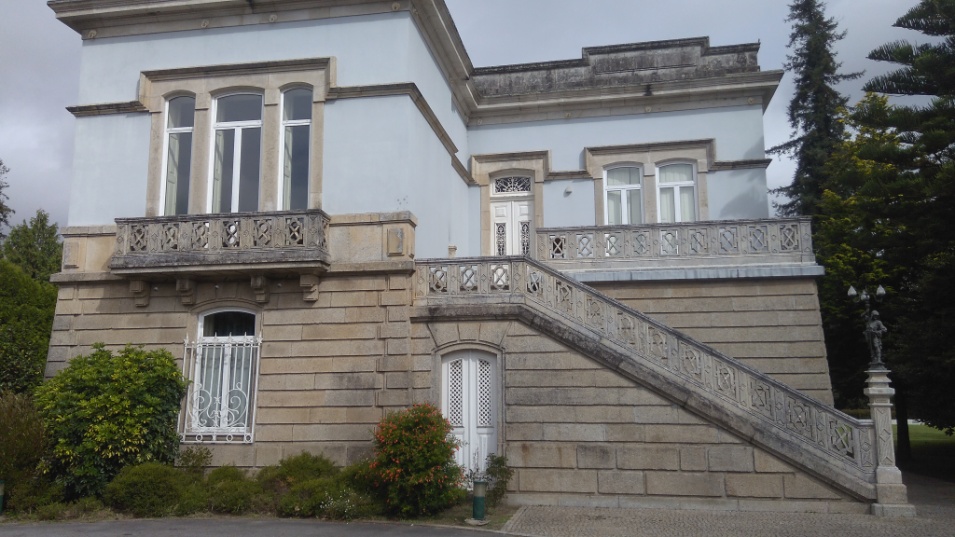 Nasz hotel - Villa Garden
W upalne dni doceniliśmy hotelowy basen oraz klimatyzację w pokojach.
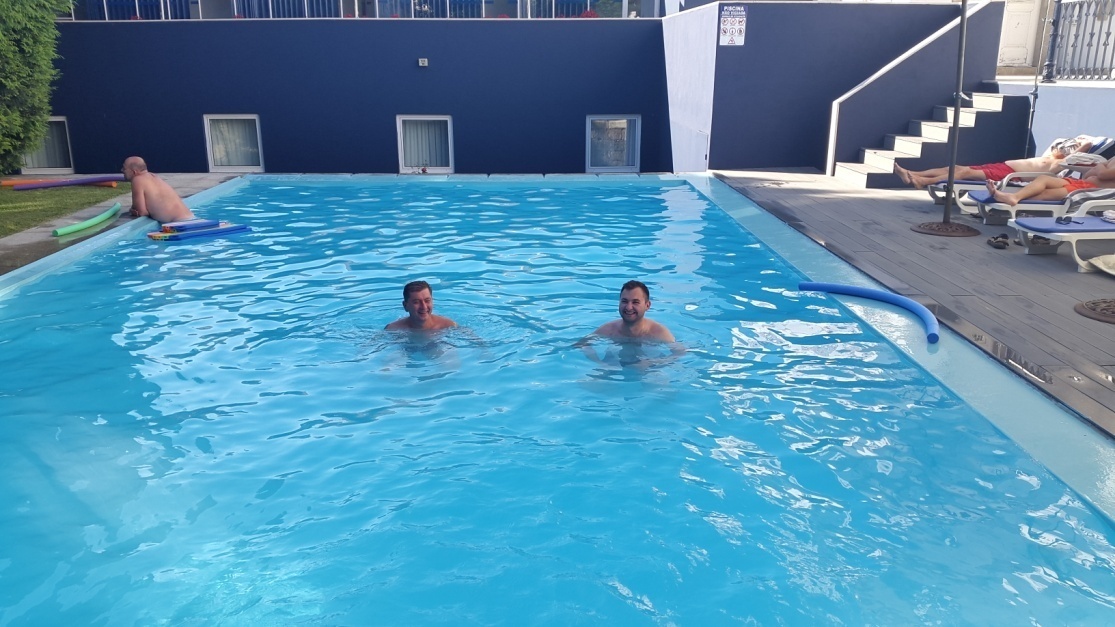 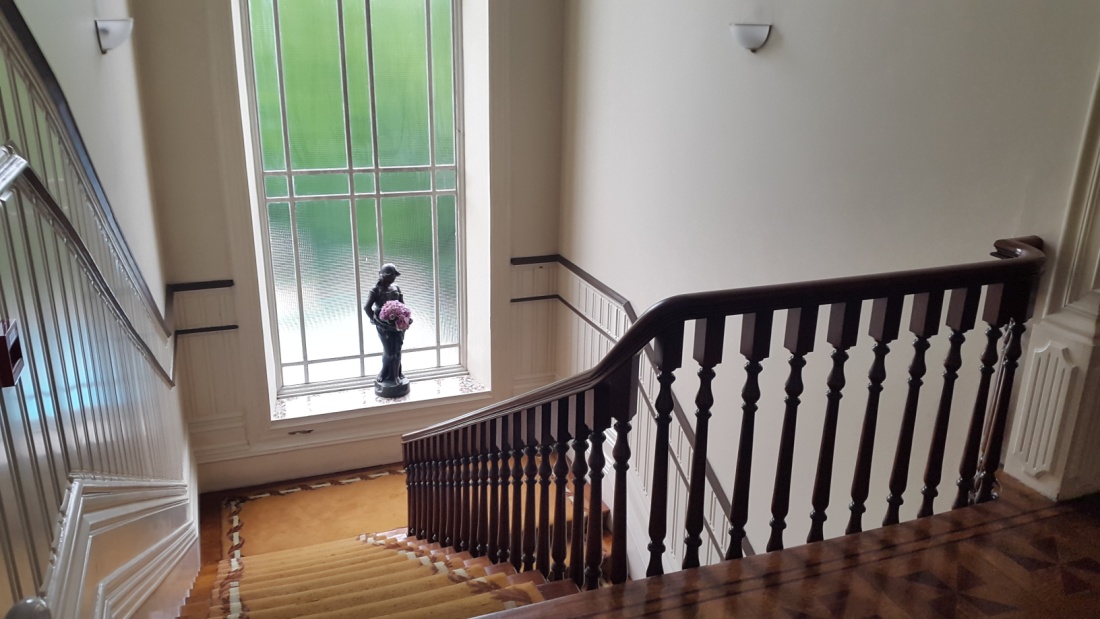 Część kulturowa
W ramach poznawania kultury Portugalii, praktycznie codziennie mieliśmy zorganizowane wycieczki, odwiedzaliśmy miejsca kultu religijnego i ważne lokalizacje historyczne.
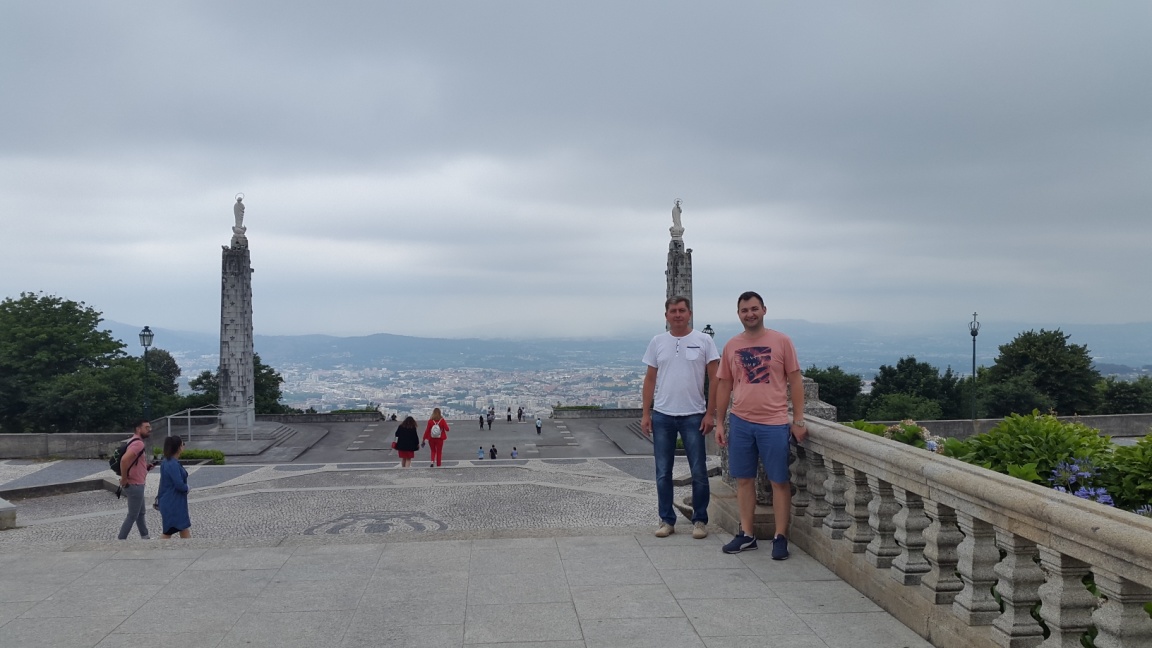 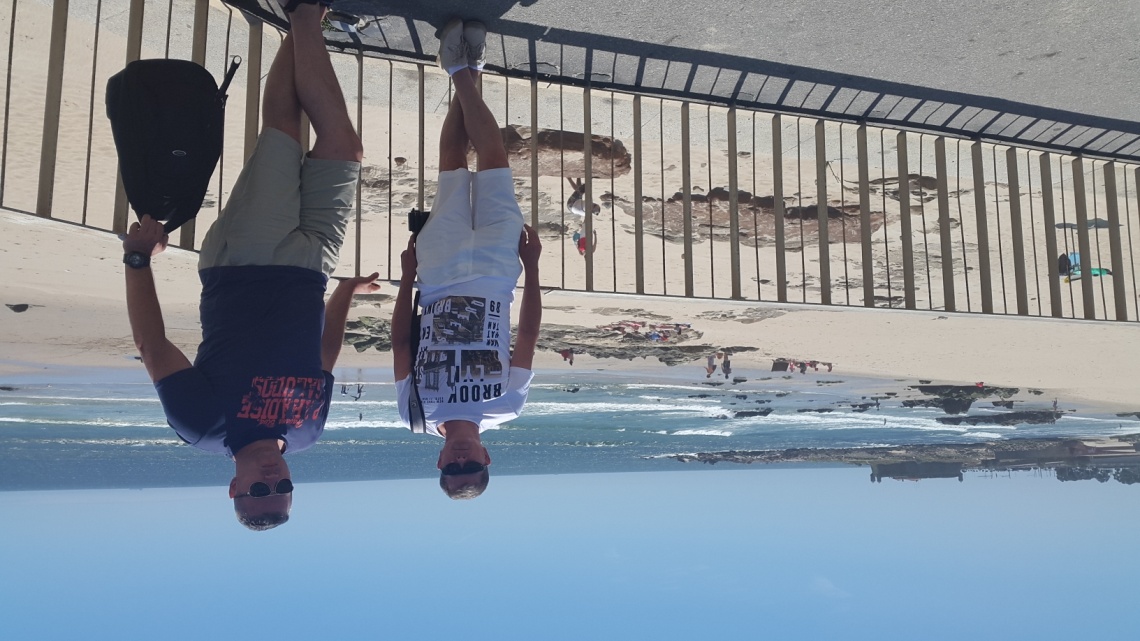 Sanktuarium Dobrego Jezusa z Góry
Bom Jesus do Monte (Dobry Jezus z Góry) – zlokalizowane w Bradze, jedno z największych i najczęściej odwiedzanych sanktuariów Portugalii.
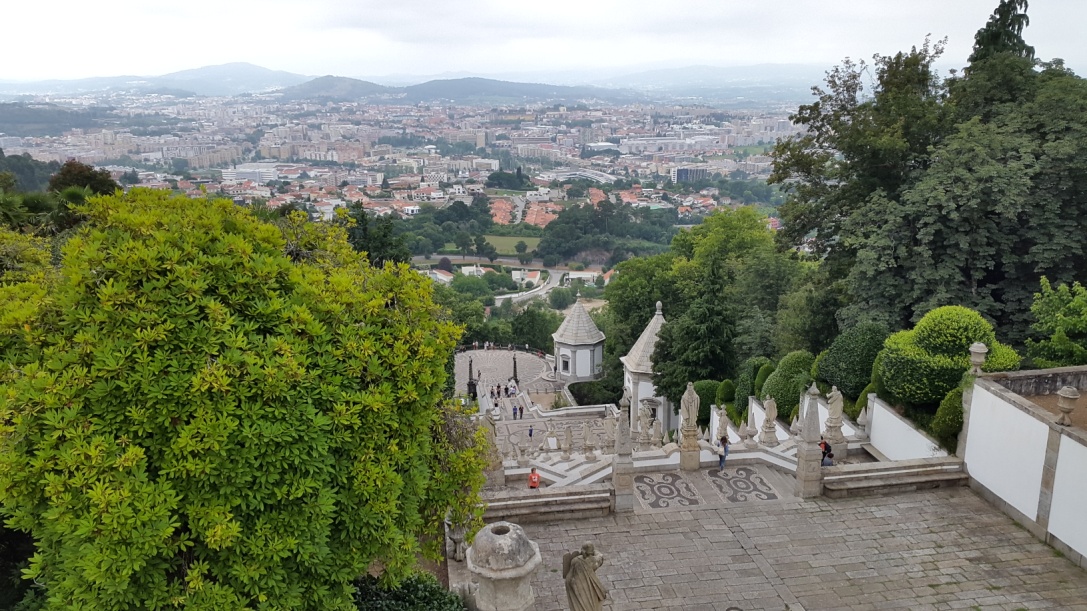 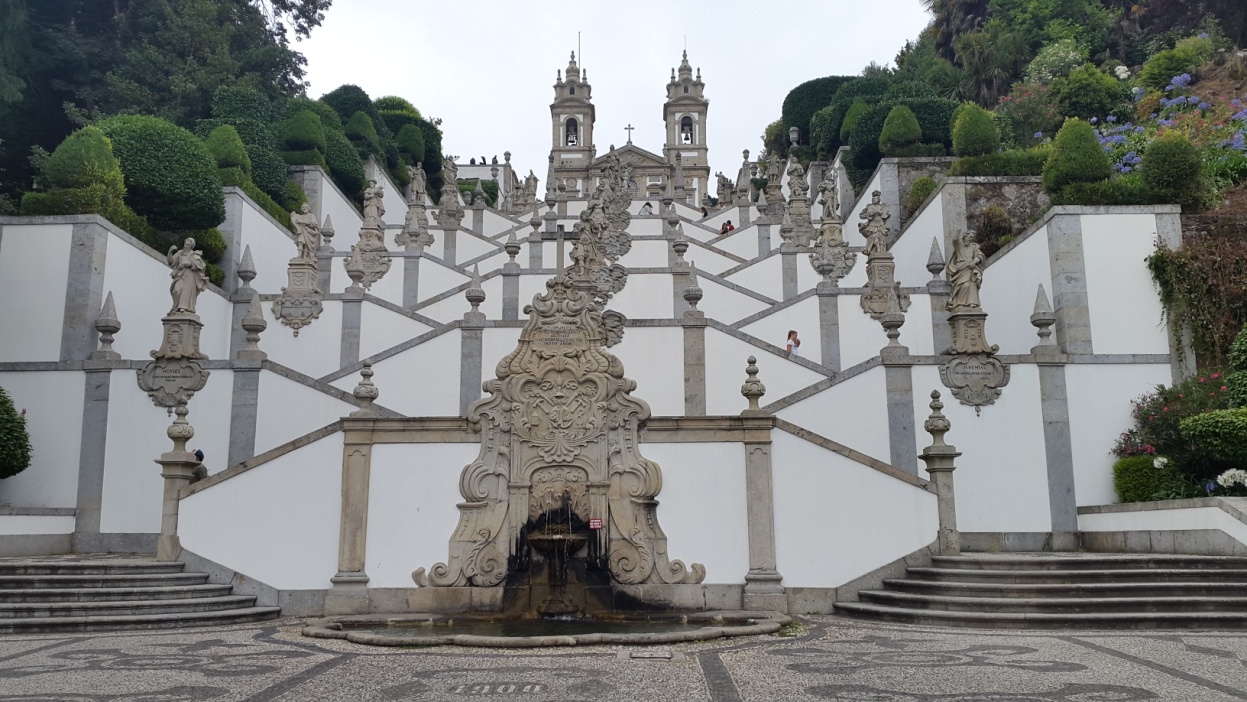 Porto
Drugie co do wielkości miasto w Portugalii, przepięknie położone u ujścia rzeki Duero. Na uwagę zasługują piękne i monumentalne mosty.
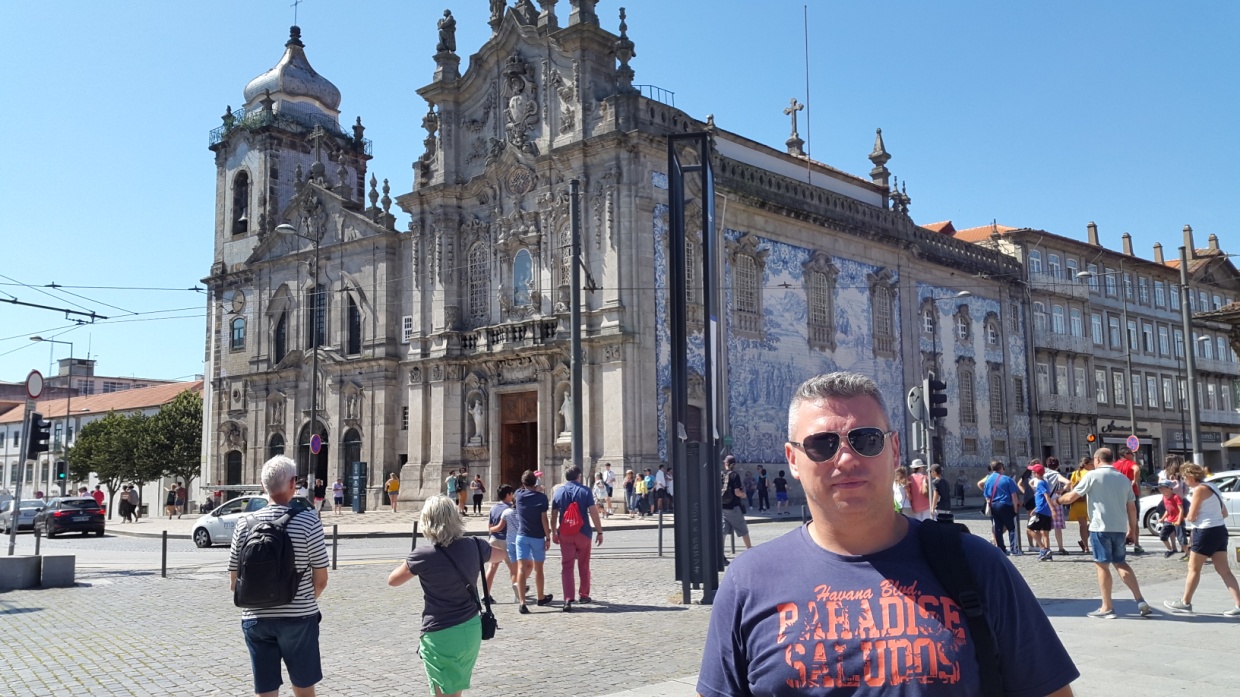 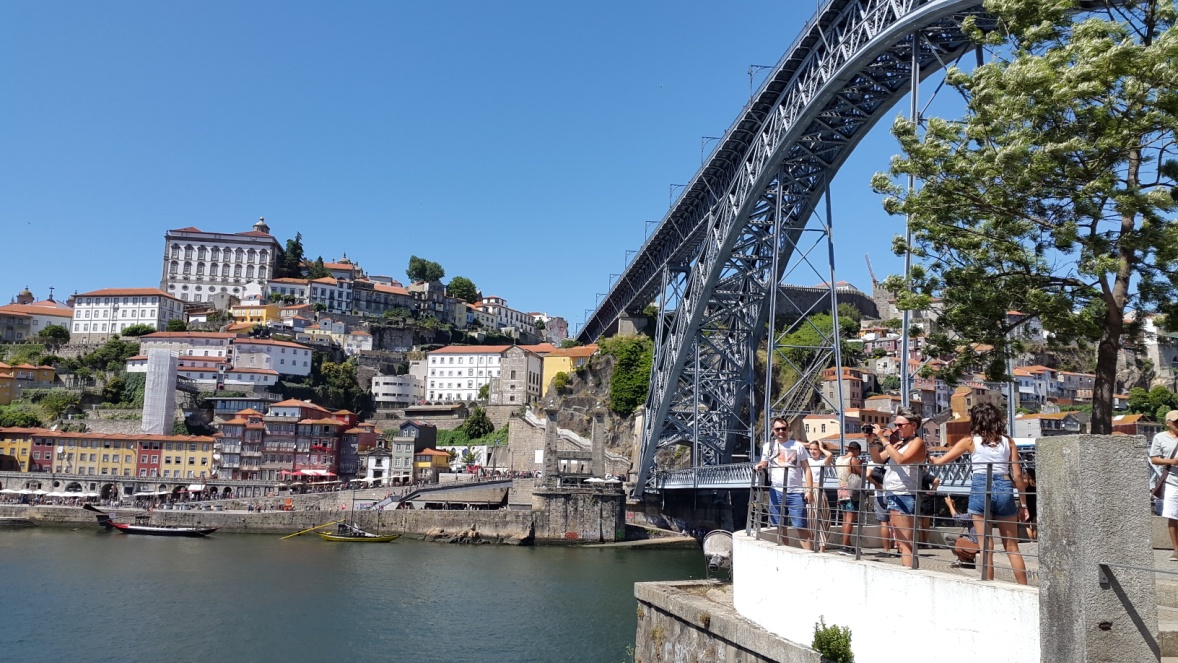 Porto
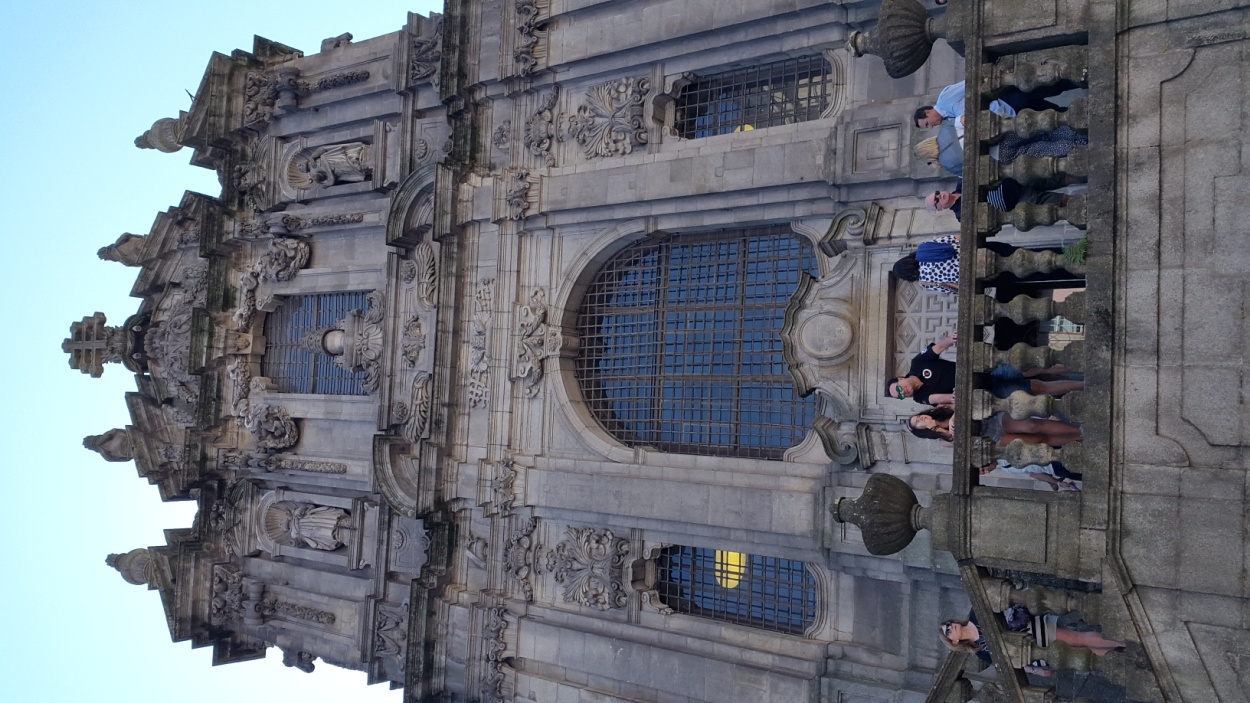 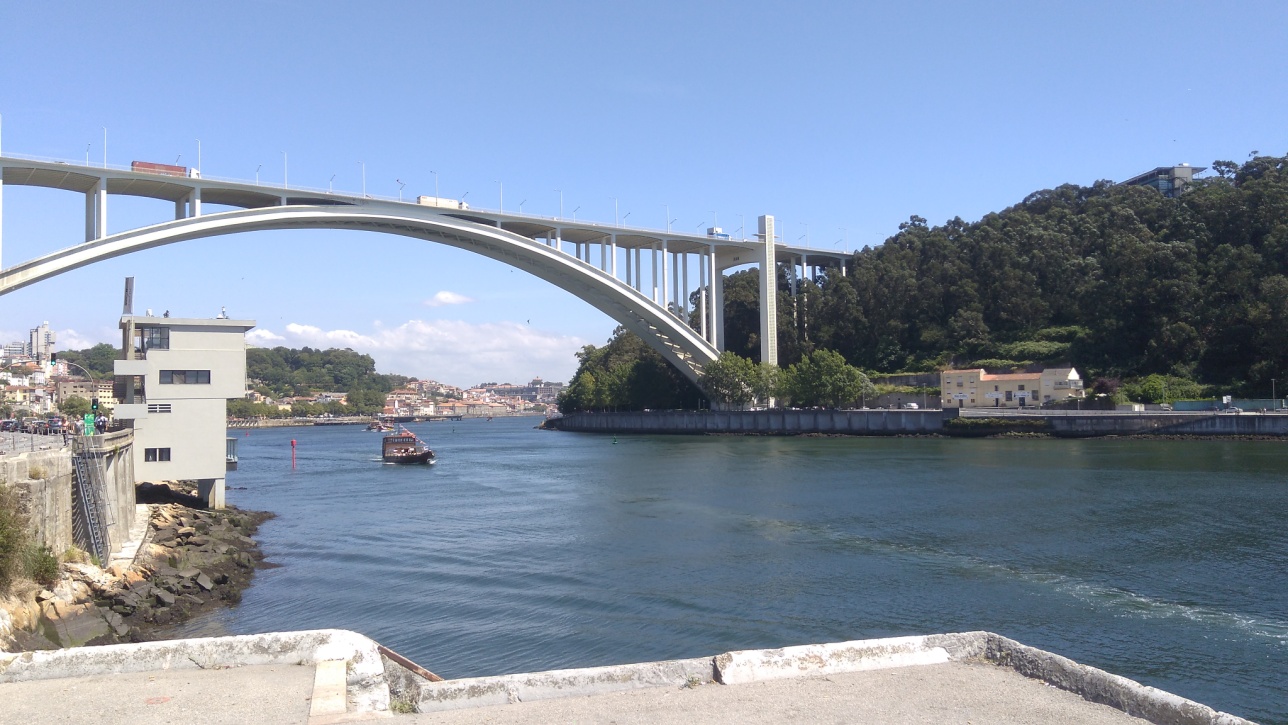 Guimarães
Miasto było pierwszą stolicą Portugalii - zwane kolebką Portugalii (port. O Berço da Nação Portuguesa).
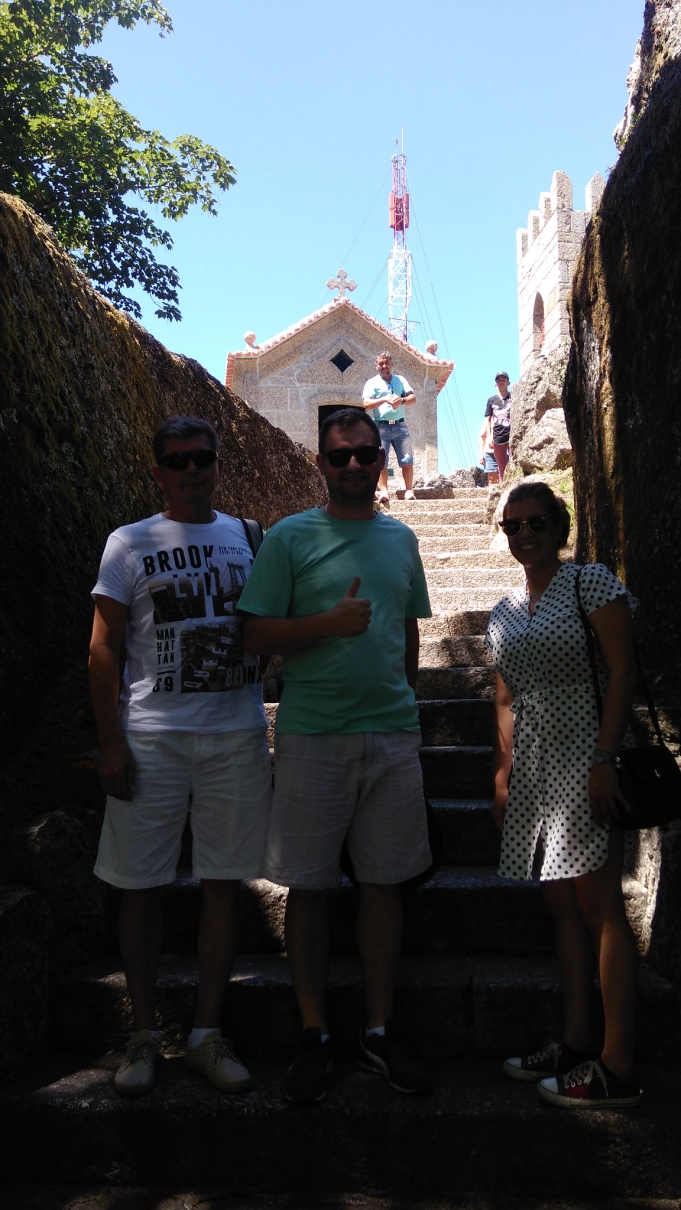 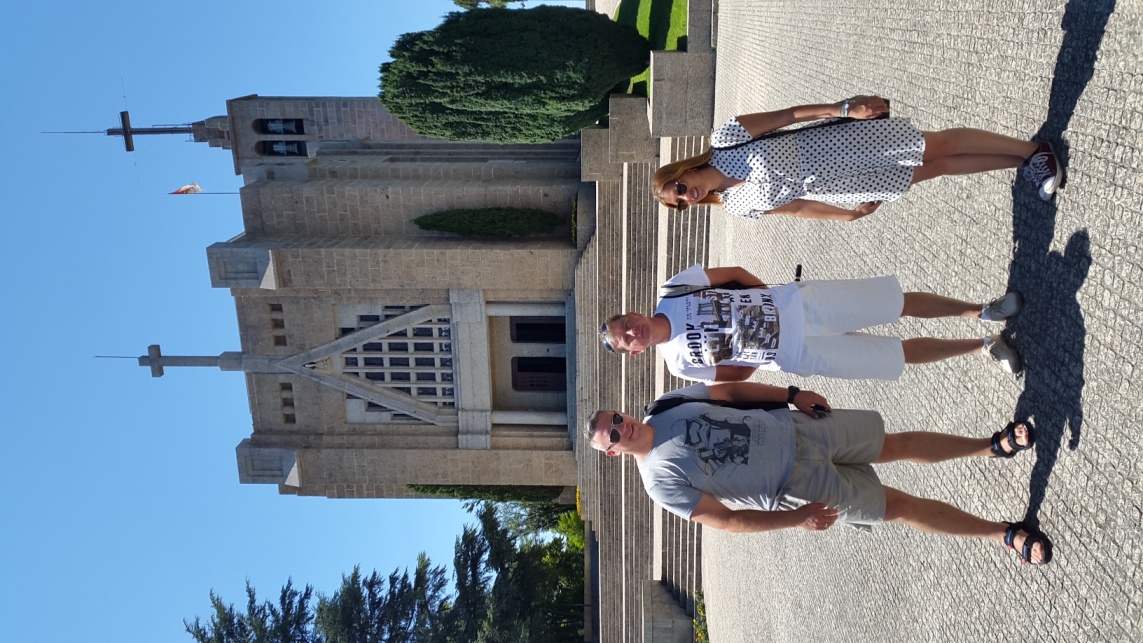 Guimarães
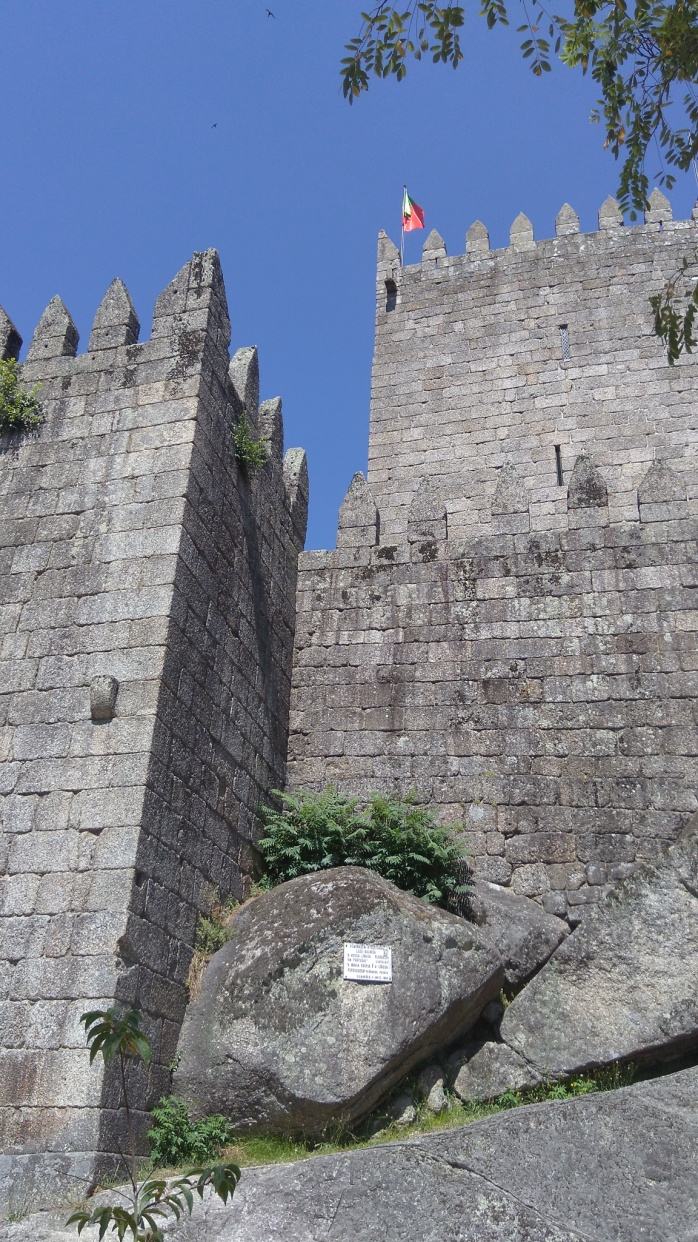 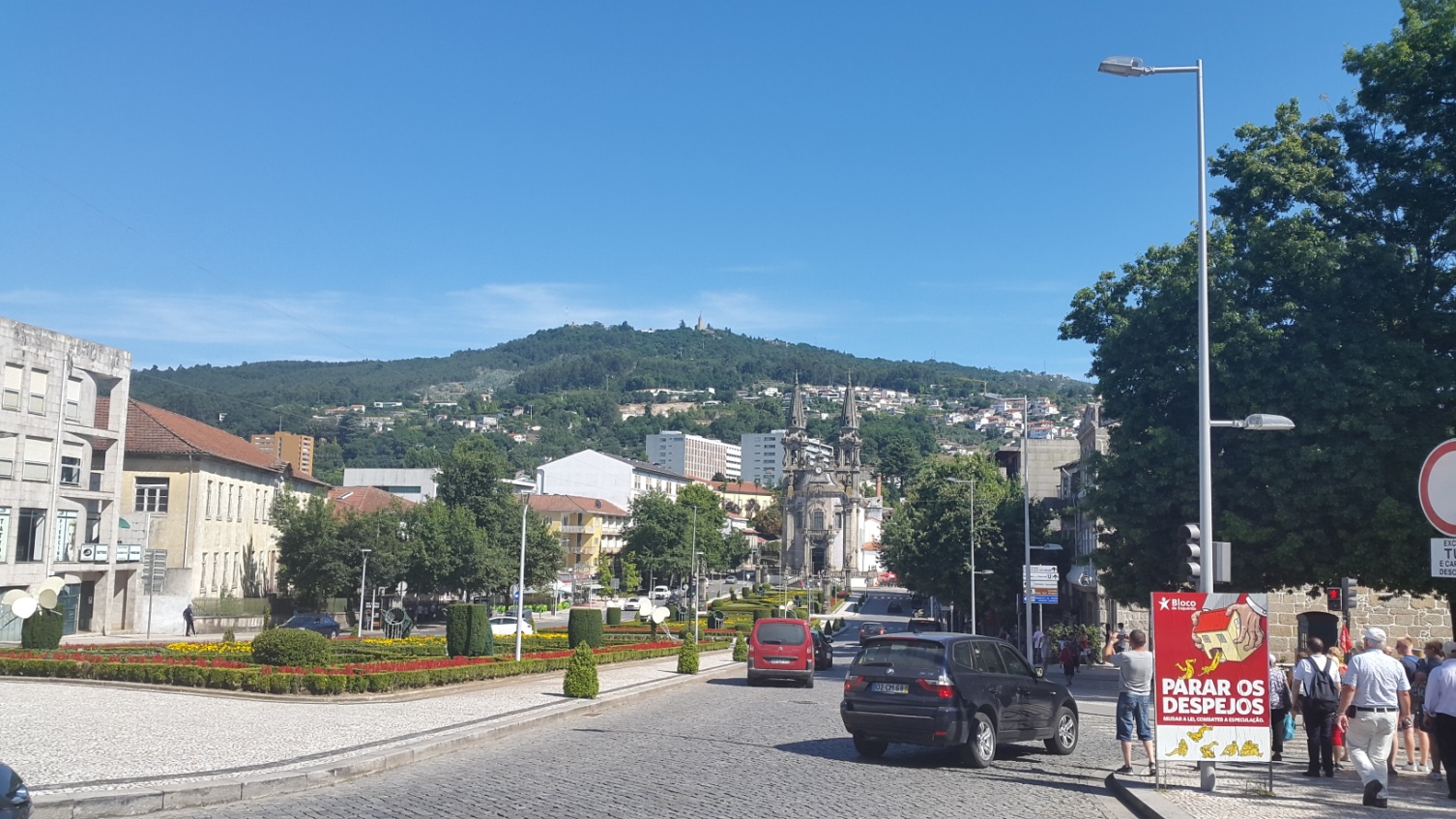 Kuchnia Portugalska
Kuchnia z którą zetknęliśmy się w Portugalii jest dość zróżnicowana, podczas śniadań mogliśmy wybierać z kilku rodzajów sera, wędlinach typowych dla lokalnej kuchni i bardzo wielu rodzajów słodkich przekąsek. Na śniadanie były również serwowane owoce i soki, których smaku próżno szukać w naszym, polskim klimacie.
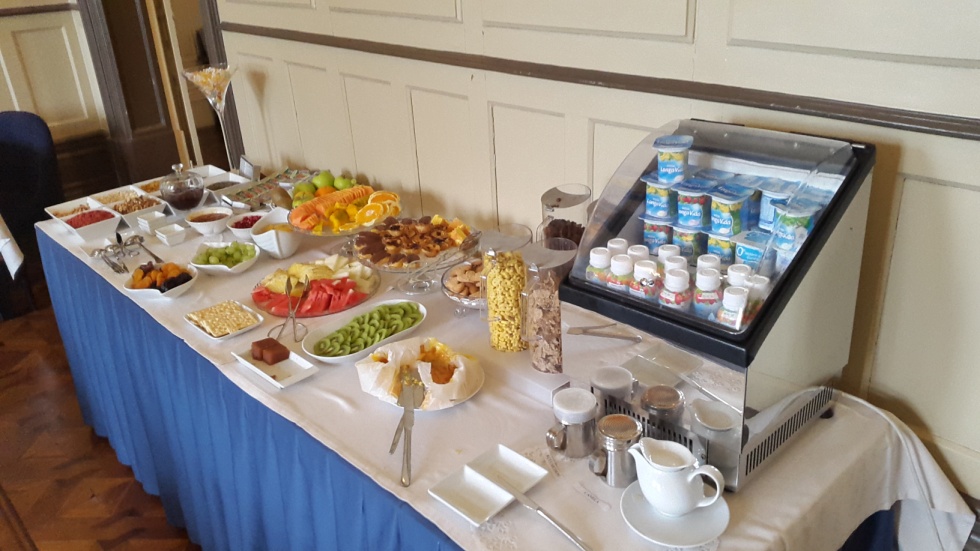 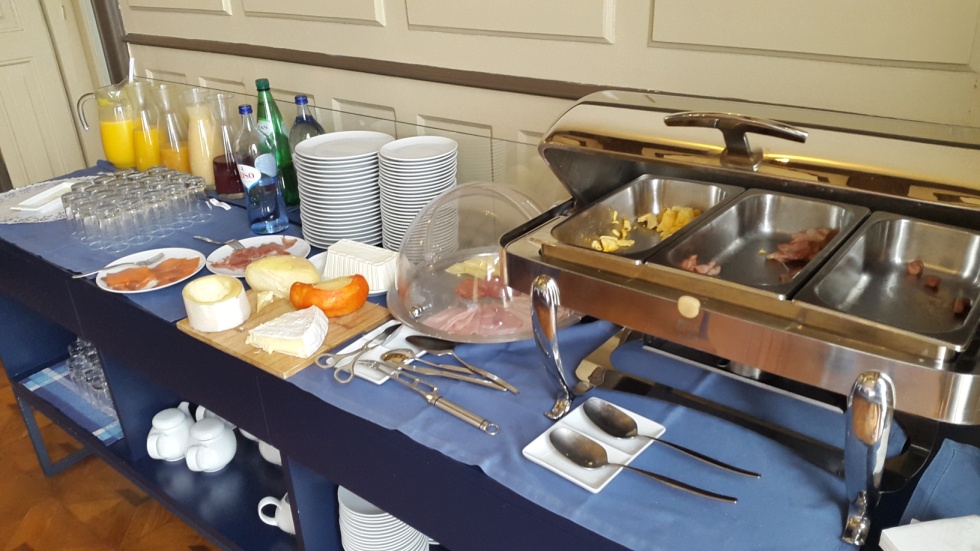 Kuchnia Portugalska
Do ciekawszych dań możemy zaliczyć pieczonego dorsza przyrządzanego na bazie bacalhau (suszone płat dorsza) oraz ryż w sosie z kurzej krwi. Zaskakujące było częste łączenie, w daniu głównym, ryżu i ziemniaków w różnej postaci. Mieliśmy również okazję spróbować lokalnego wina oraz różnych deserów, min. bardzo słodkiego musu na bazie mango i żółtek.
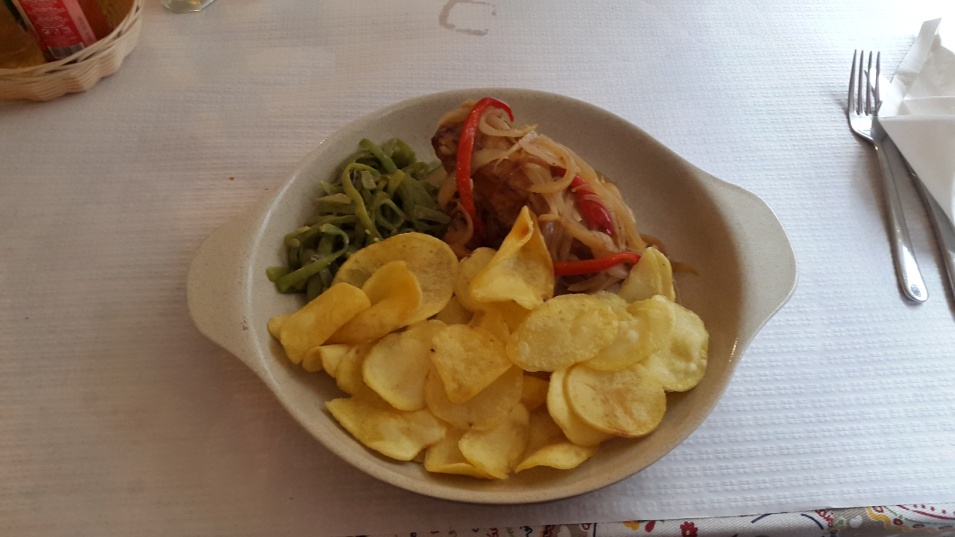 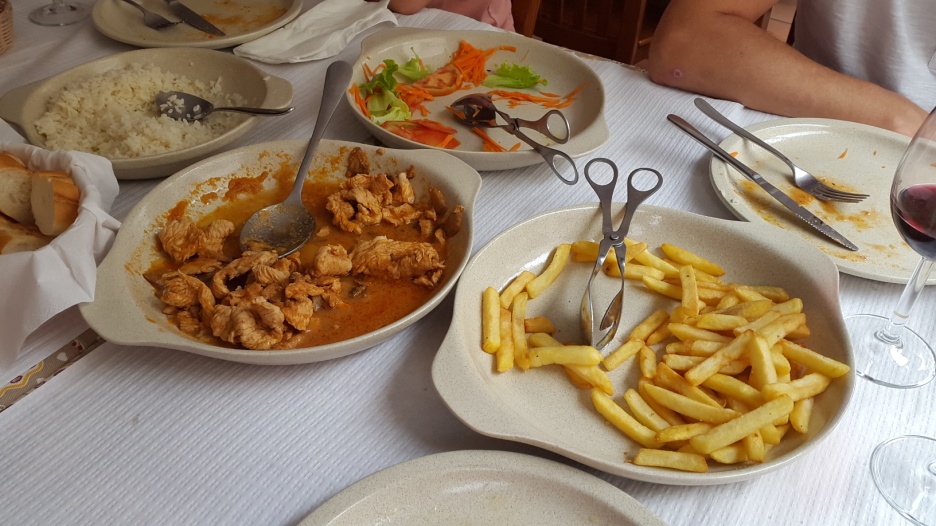 Restauracja Cantinho da Lília Ricardo Batista
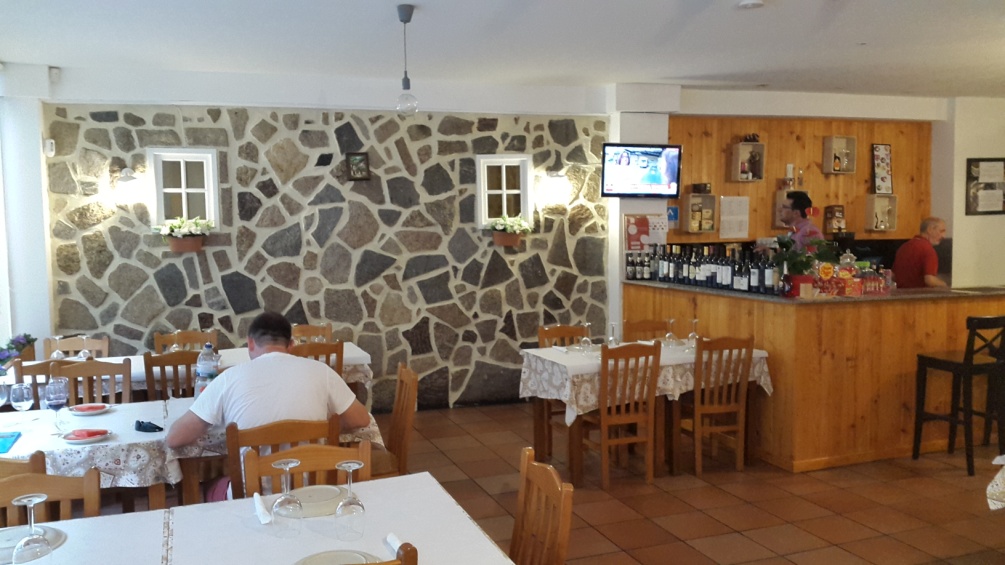 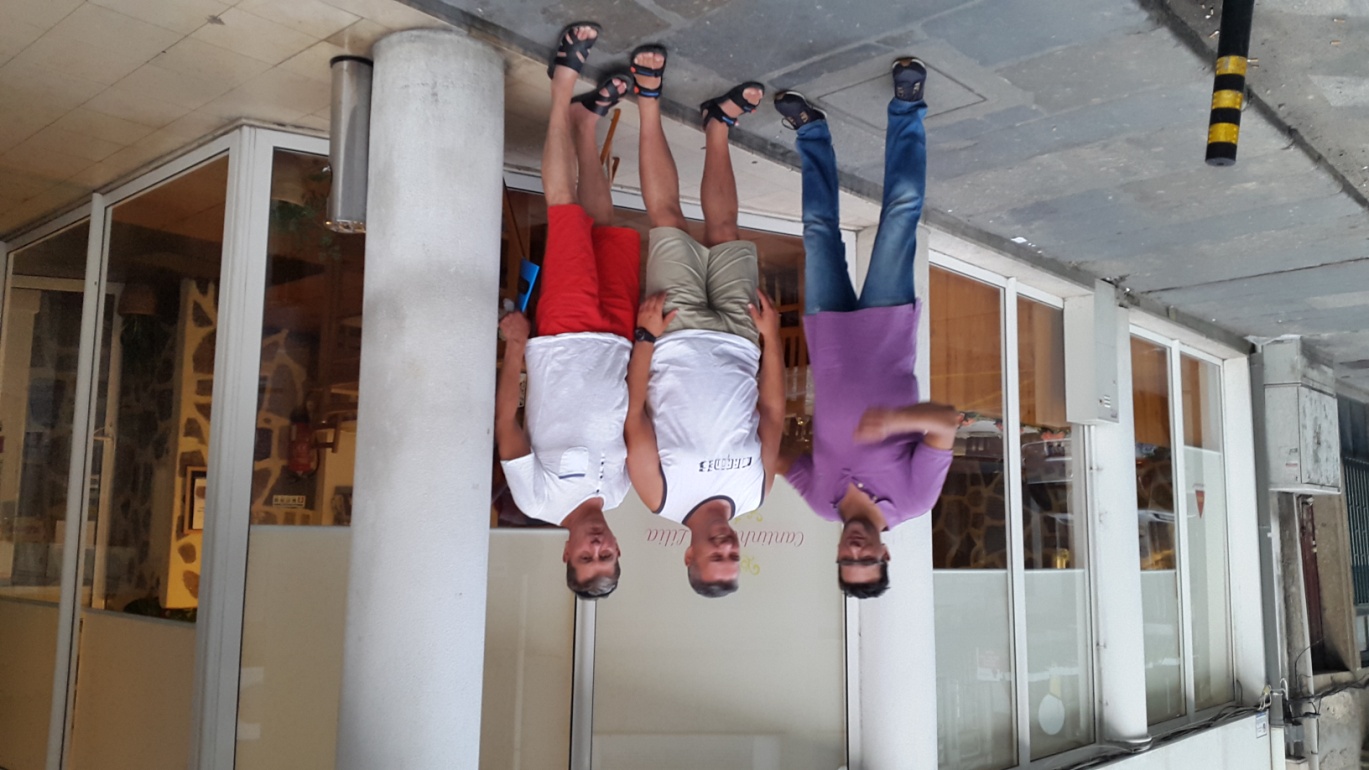 Szkolenie z języka programowania Python
Dlaczego język Python?
Rosnącą popularność języka
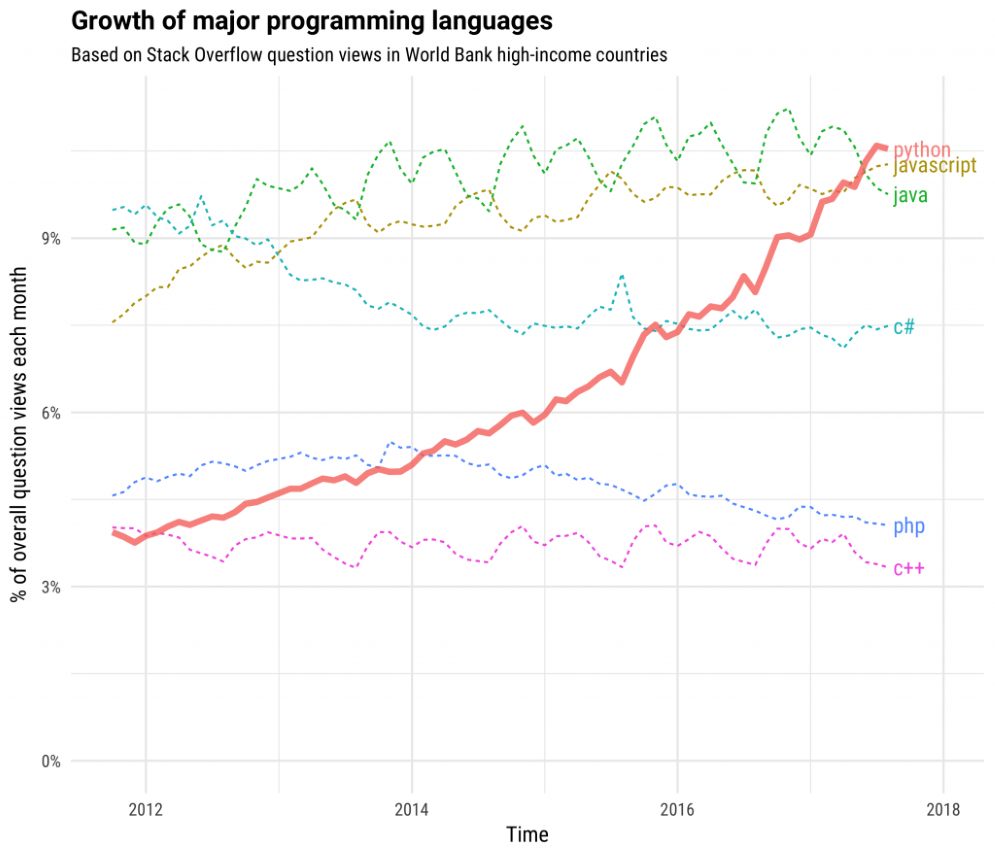 Najczęściej odwiedzane tagi na StackOverflow
(https://stackoverflow.blog/2017/09/06/incredible-growth-python/)
Powody popularności
„Tak, Python jest wolny, i co z tego?”
„ Jeśli piszesz aplikację webową jest duża szansa, 
że czas CPU nie jest zatorem. ”
„Python jest bardziej zwięzły, nawet w porównaniu do funkcyjnych języków (średnio 1,2 – 1,6 razy krótszy.”
„Python jest bardziej produktywny niż inne języki programowania. Spowodowane jest to w dużej mierze tym, że Python ‘ma baterie w zestawie’ i wiele bibliotek.”
Źródło: https://bulldogjob.pl/news/305-tak-python-jest-wolny-i-co-z-tego
Python na maturze
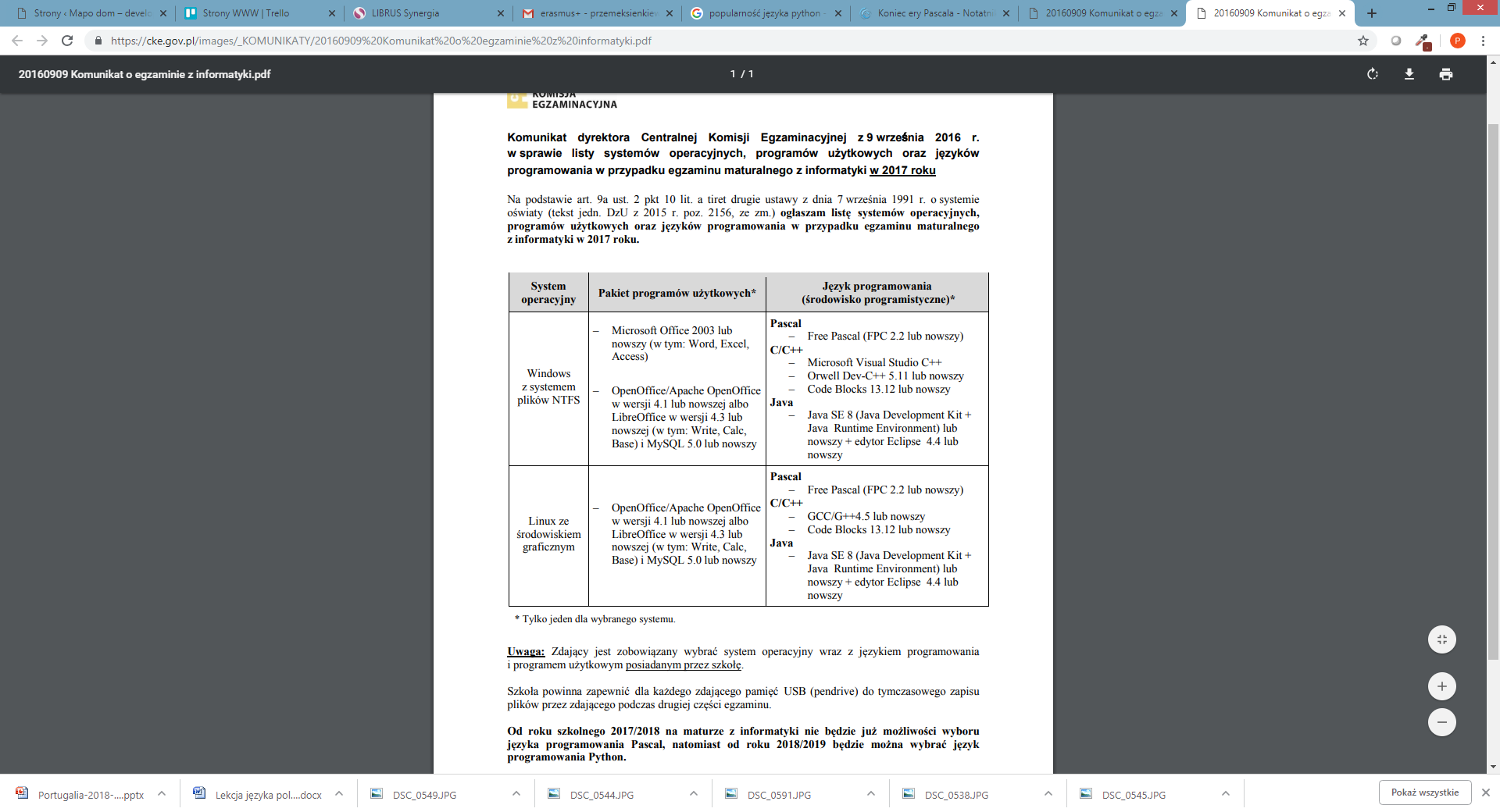 Komunikat CKE

(https://cke.gov.pl/images/_KOMUNIKATY/20160909%20Komunikat%20o%20egzaminie%20z%20informatyki.pdf)
Jak wyglądało szkolenie?
Codziennie rano mieliśmy zajęcia z programowania w języku Python. Naszym trenerem był Rui Machado, pracownik uczelni wyższej oraz programista w firmie zajmującej się  automatyką samochodową. Szkolenie było dostosowane do naszych umiejętności.
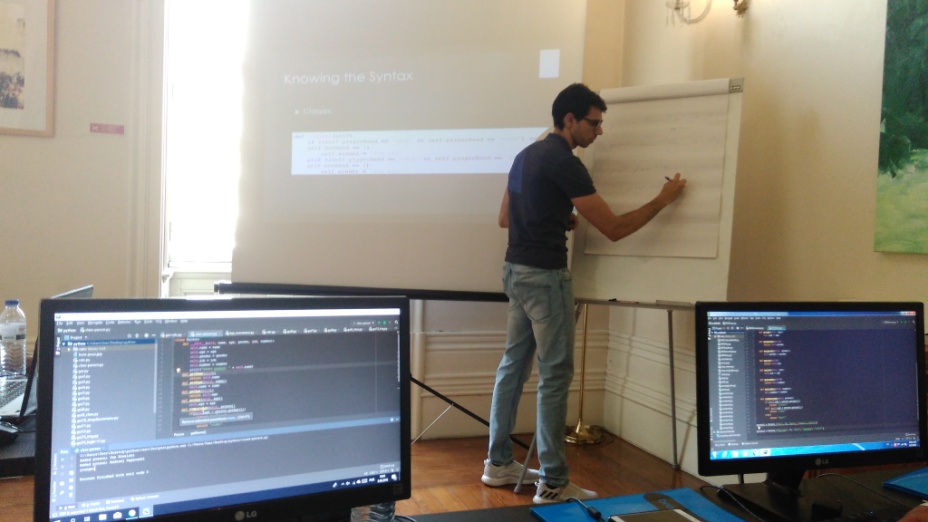 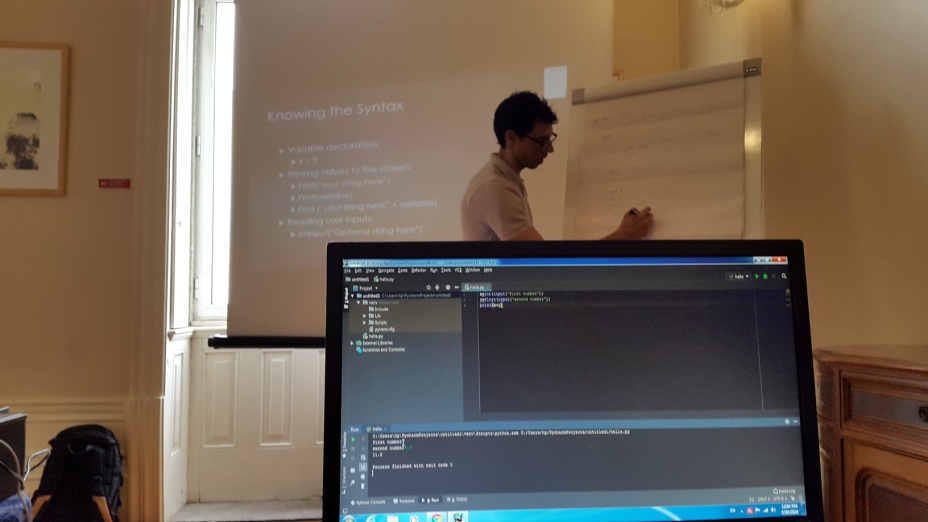 Instalacja środowiska i edytora
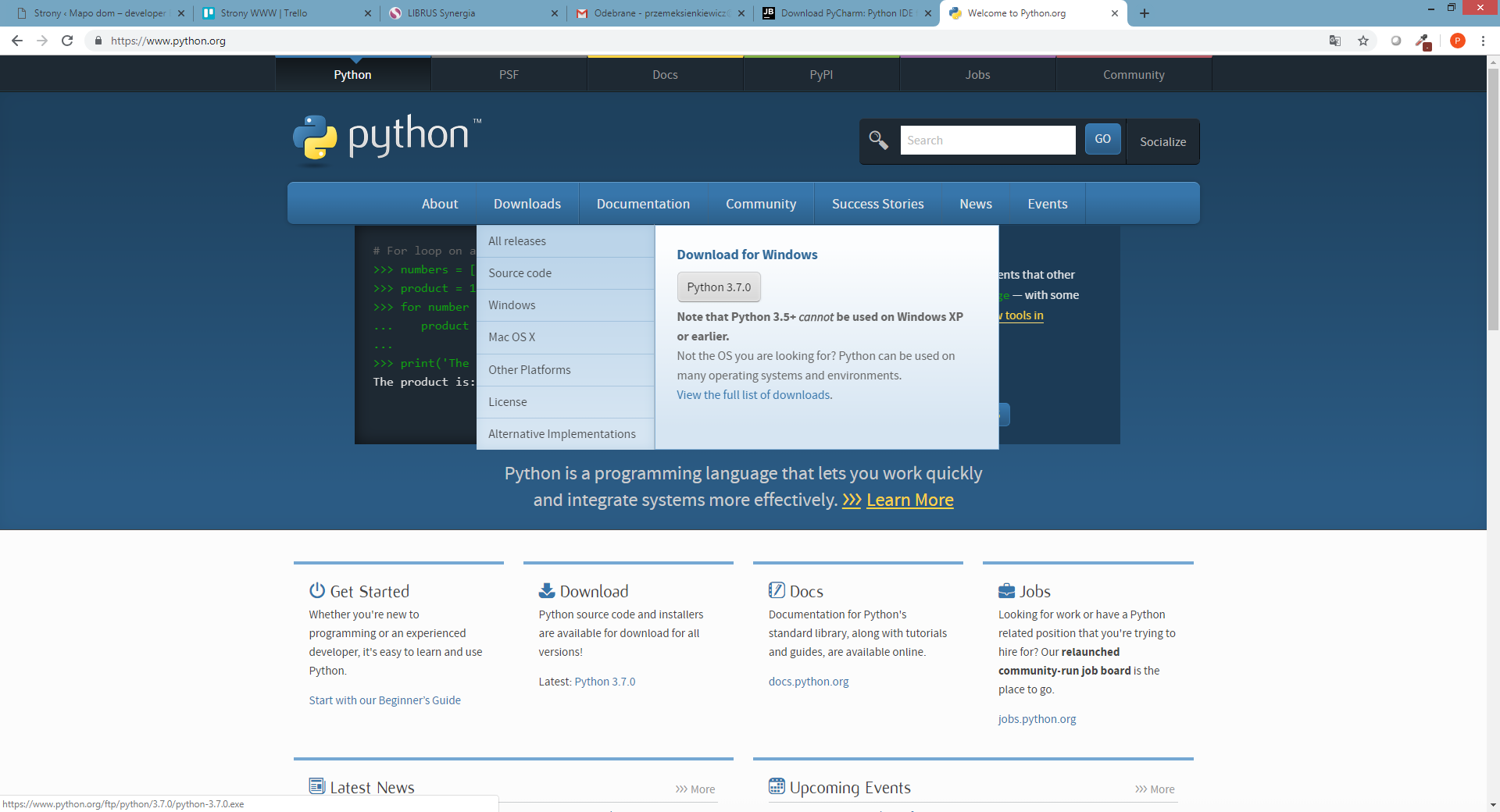 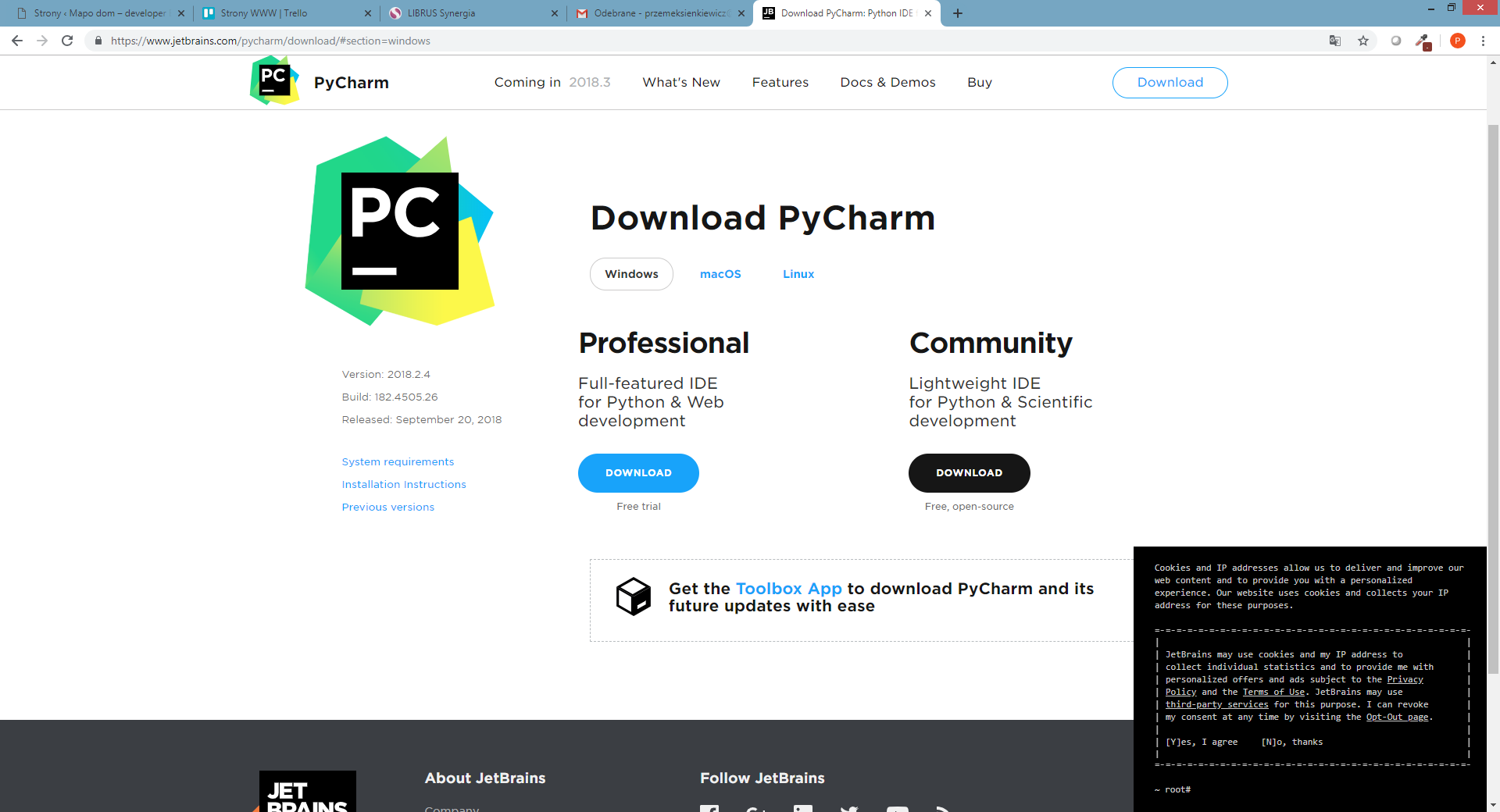 Proste aplikacje w konsoli
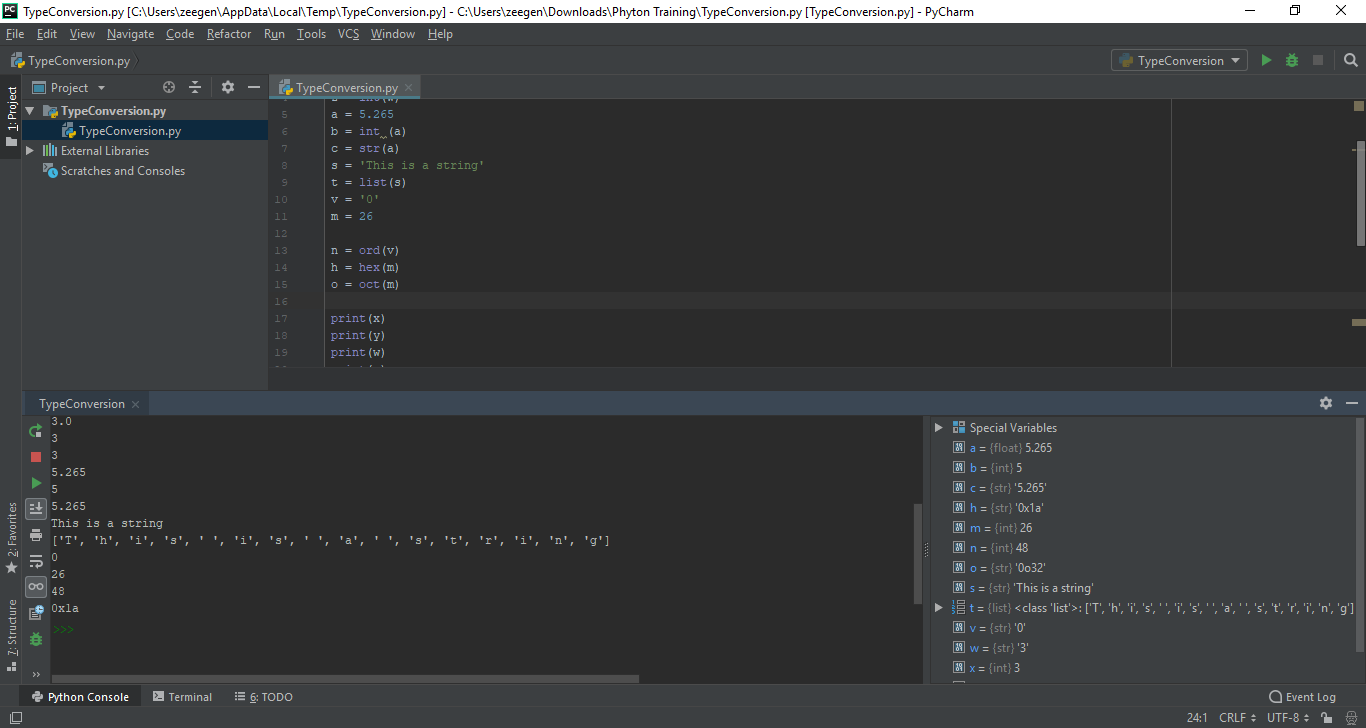 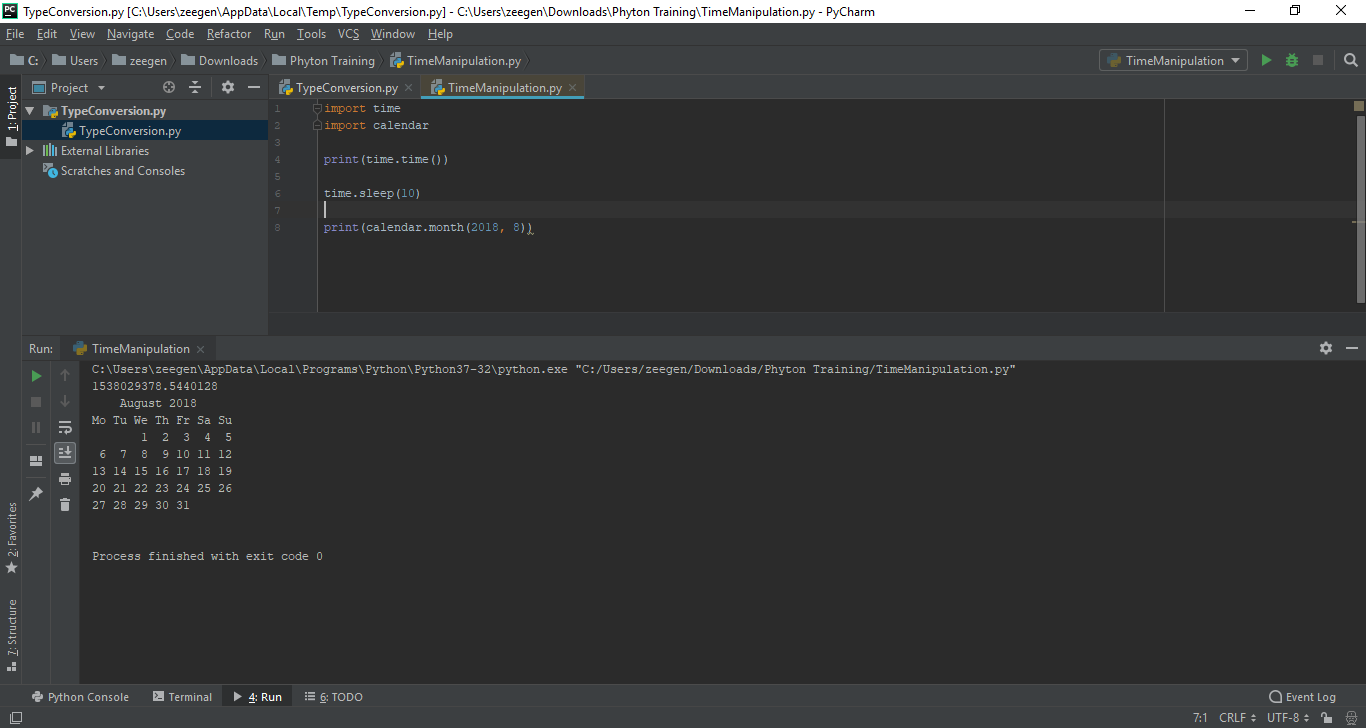 Programy z GUI
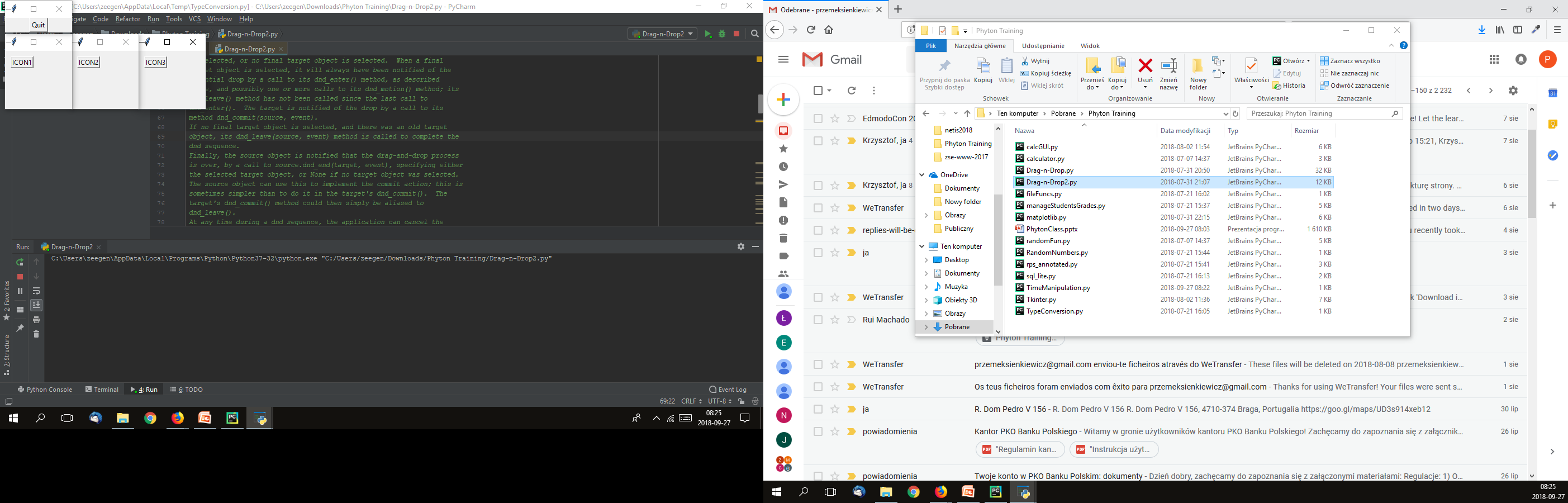 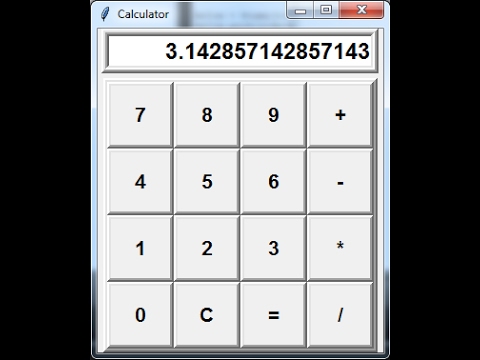 Kompetencje zdobyte podczas szkolenia
Pobieranie danych od użytkownika i manipulacja danymi
 Podstawowe struktury w języku Python: 
	instrukcje warunkowe, pętle i funkcje
 Odczyt i zapis w zewnętrznych plikach
 Stosowanie zewnętrznych i własnych bibliotek
 Analiza programu i eliminowanie błędów
 Klasy i obiekty
 Graficzny interfejs użytkownika w Pythonie
Dziękujemy za uwagę
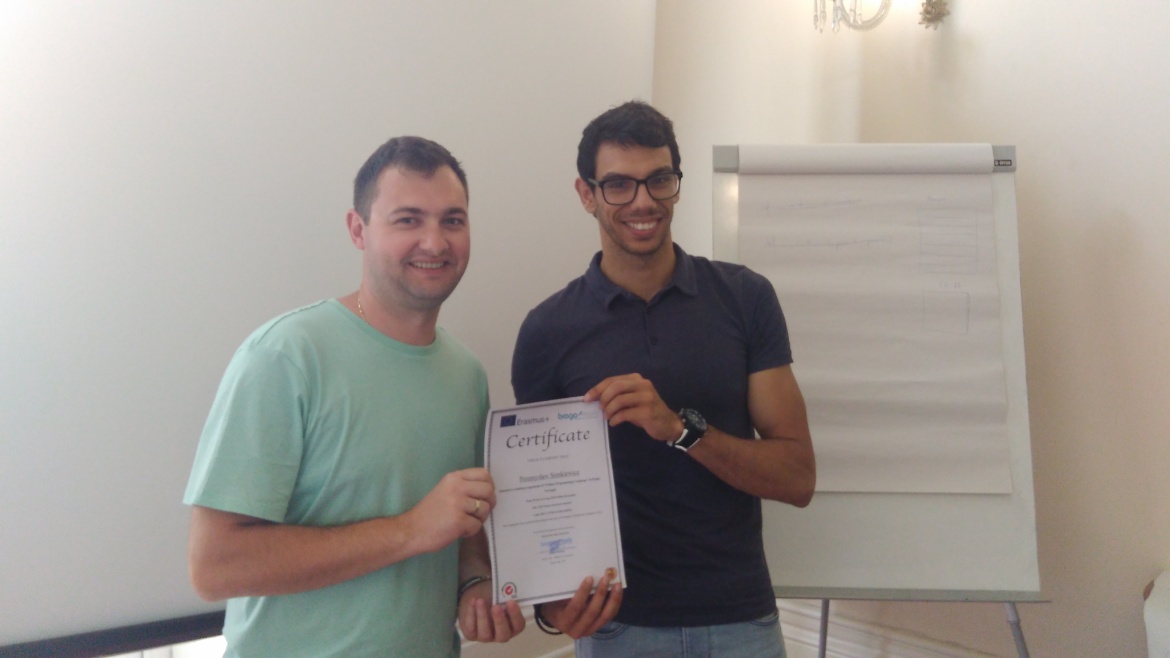 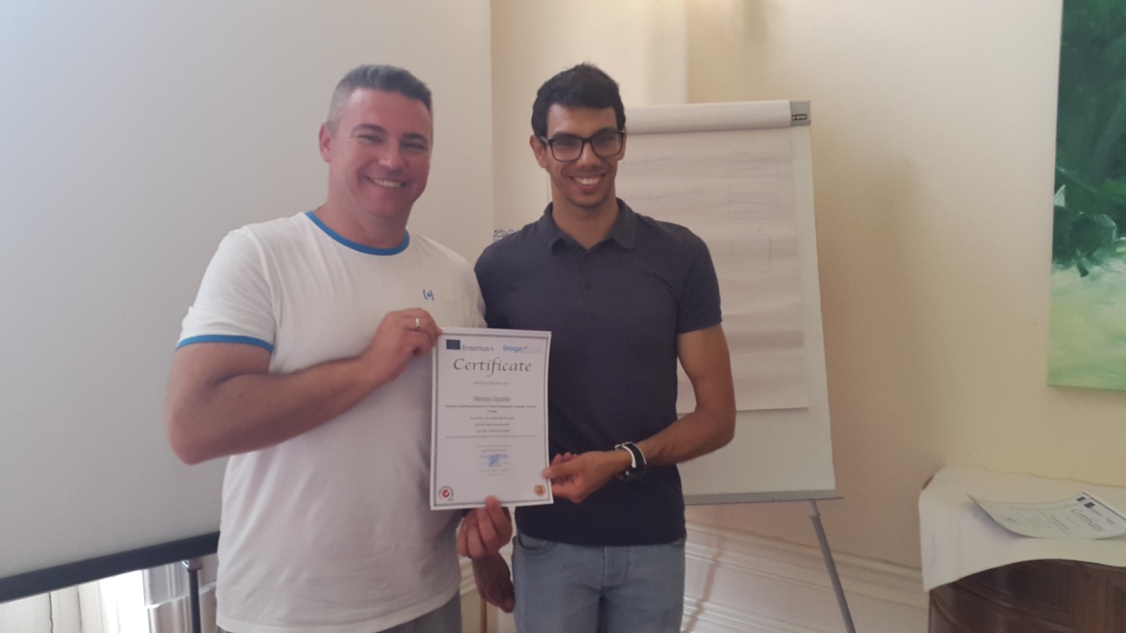 Adam Aleksiejczuk, Mariusz Gryszko, Przemek Sienkiewicz